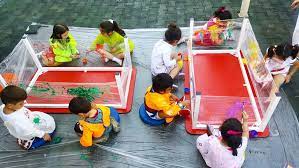 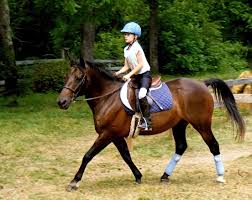 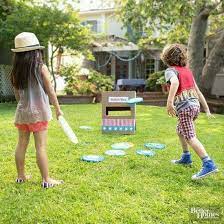 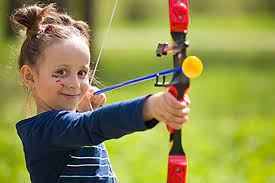 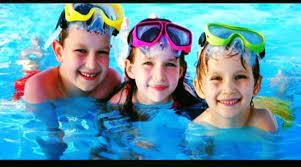 TUANA’DA YAZ BİR BAŞKA BAŞLIYOR
2-6    YAŞ
HAFTA İÇİ HER GÜN
TUANA KREŞ ‘DE YAZ OKULU,
 6 FARKLI  BRANŞ DERSİ ,
800M2 BÜYÜKLÜĞÜNDEKİ TOPRAK BAHÇESİ,
ALANINDA UZMAN ÖĞRETMENLER,
KALİTELİ EĞİTİM,
7/24  KURUM DOKTORU AYRICALIĞI  İLE  BAŞLIYOR...
        TÜM AKTİVİTELERİMİZ  
       ÜCRETSİZDİR!
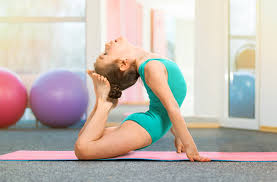 -YÜZME
-İNGİLİZCE
-BİNİCİLİK
-MODERN DANS
-OKÇULUK
-JİMNASTİK
SINIRLI SAYIDA KONTENJAN
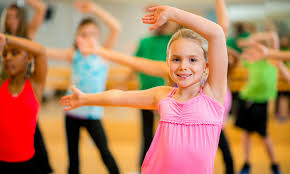 Karargahtepe Mahallesi, Çamaltı Caddesi
No:49 Keçiören/ ANKARA   (0312)360 33 22 -0530 168 82 62